Blodkärlssystemet, hjärtat och levern
Hjärt-kärlsystemet
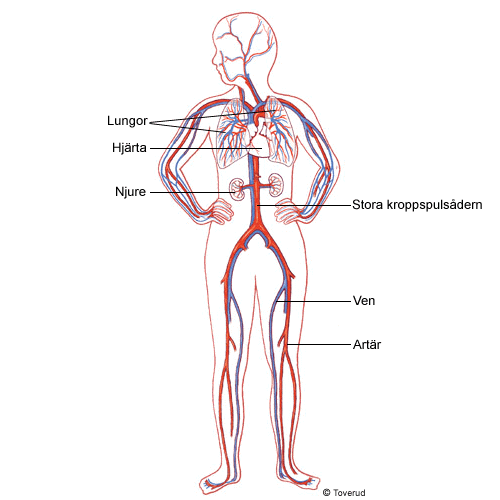 Pumpa runt blod till kroppens alla delar

Består av
Hjärta
Blodkärl
Blod
Lilla och stora kretsloppet
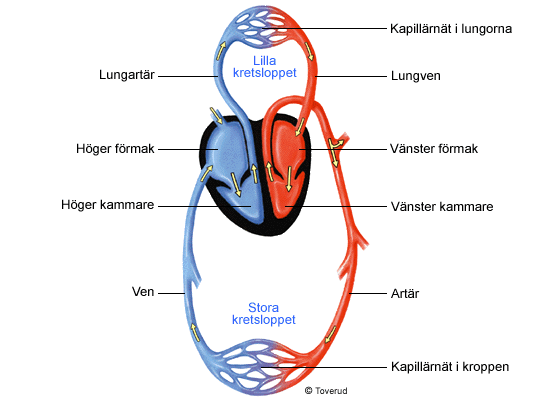 Stora kretsloppet styrs av hjärtats vänstra halva
Lilla kretsloppet styrs av hjärtats högra halva
Ca 5 liter blod i omlopp
Funktion
Transporterar syre, koldioxid, näringsämnen, hormoner m.m. 
Reglerar även kroppstemperaturen
Hjärtat
Stor, kraftig  pump
Hjärtat har 4 rum
2 förmak 
2 kammare
Styrs av elektriska impulser
Hjärtat i tvärsnitt – förmak och kammare
hjärtat
Blodets rörelse ihjärtat
Retledningssystem
Sinusknutan
  AV-knutan
  Hiska bunten
Av DrJanaOfficial - Official Website, Support, CC BY-SA 4.0, https://commons.wikimedia.org/w/index.php?curid=50477765
Hjärtats kraft
Puls = slag/min
  Slagvolym = blod/slag
  Blodtryck = tryck mot blodkärl
Blodkärl
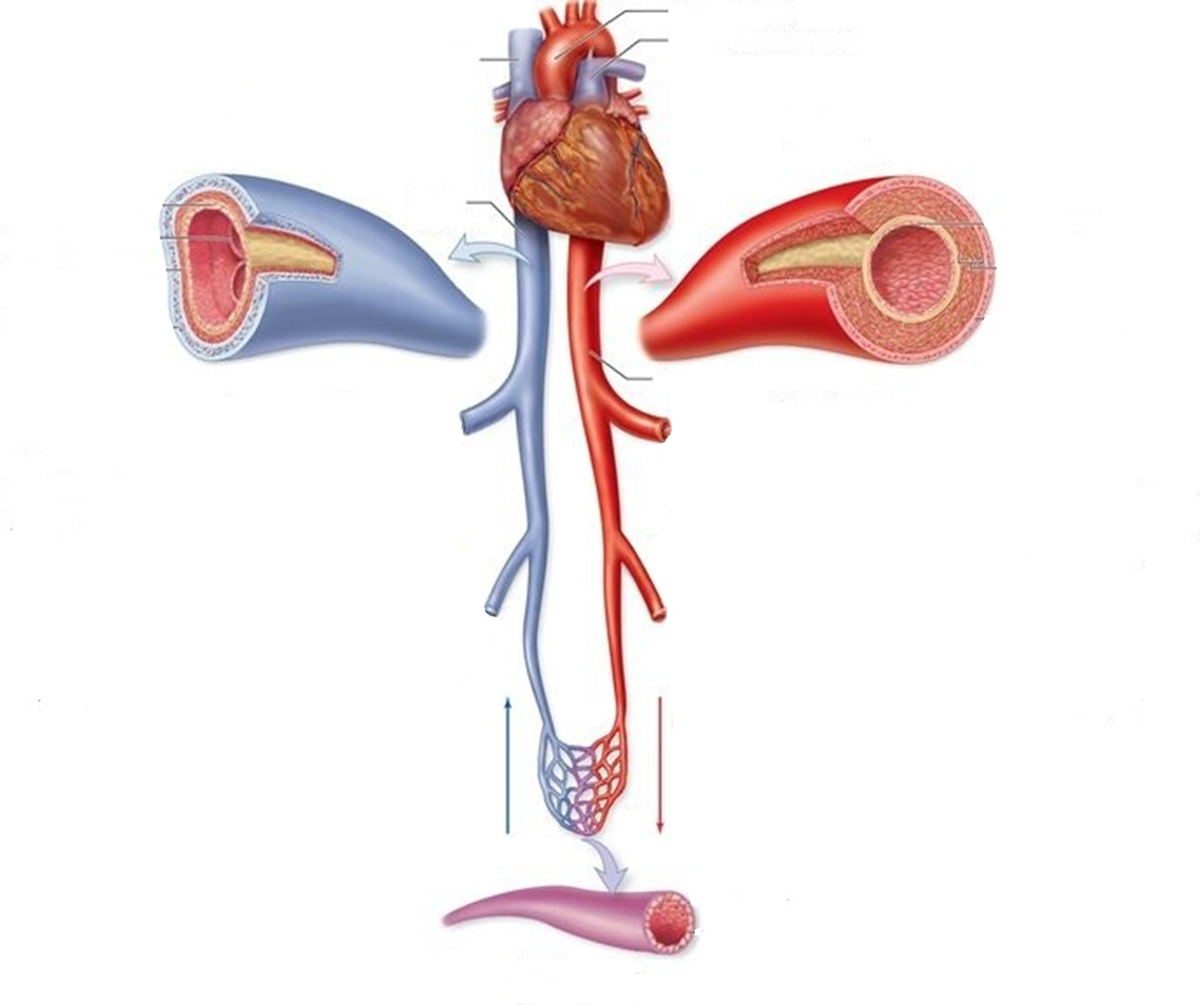 Artärer – transporterar syrerikt blod
Kapillärer – fördelar blodet
Vener – transporterar syrefattigt blod
Blodtryck
Blodet måste drivas av ett tryck för att cirkulera
Bestäms av hjärtats slag samt motståndet i blodkärlen

Högt blodtryck - arbetstrycket (systoliskt) 
Lågt blodtryck - vilotrycket (diastoliskt)
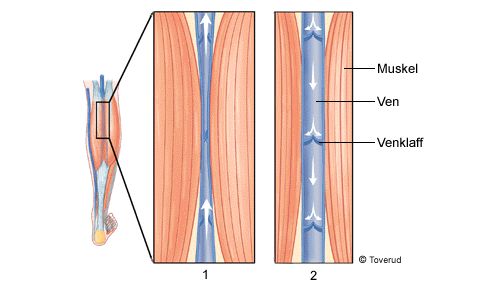 Blodkärl
Varierar i tjocklek
Artär
Kapillär
Ven
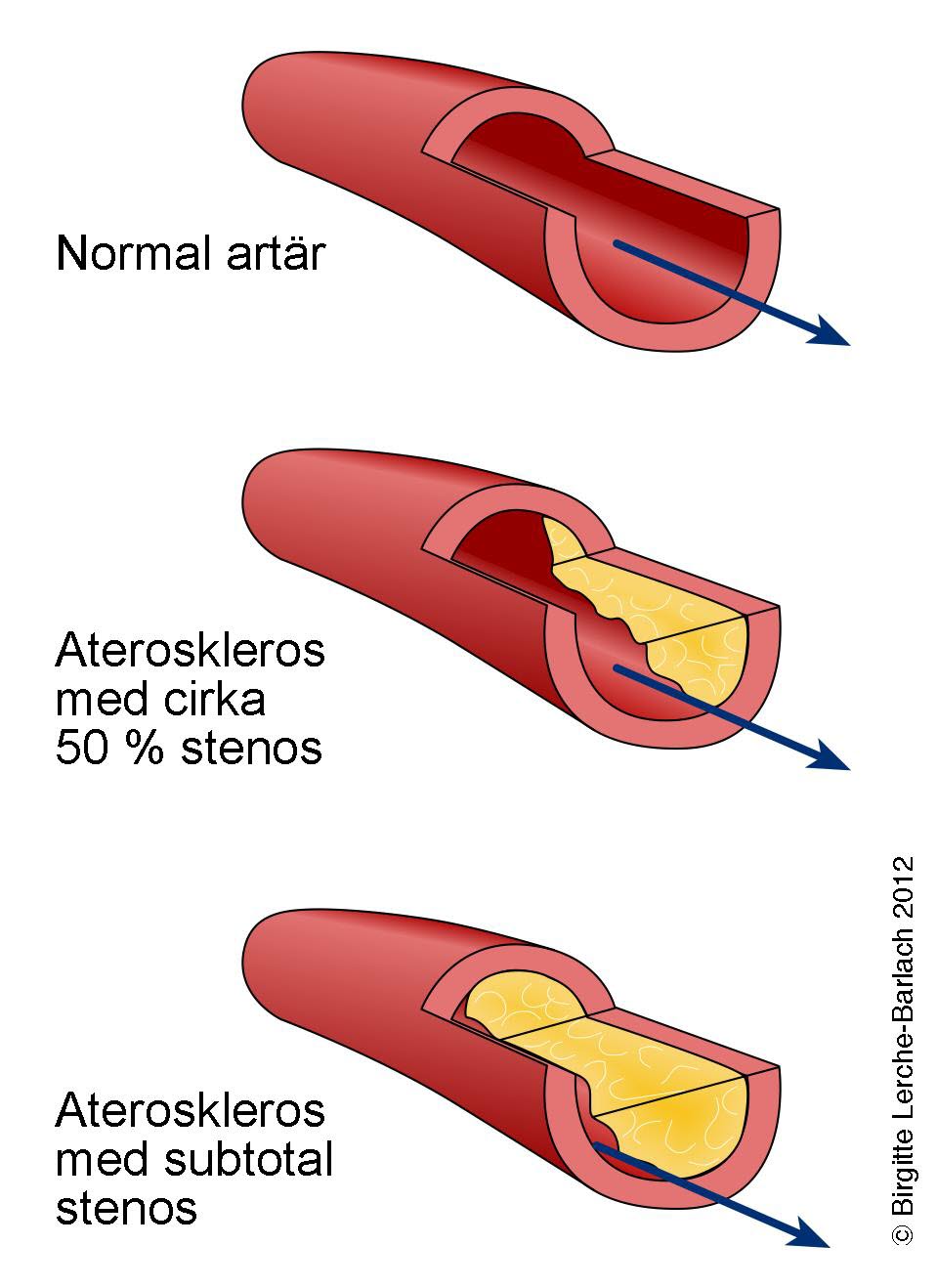 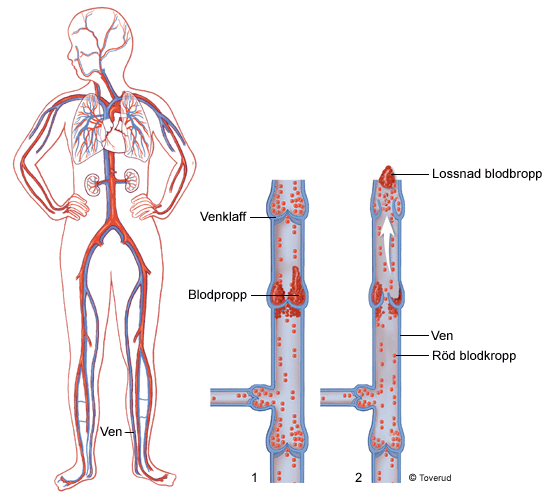 Blodkärl i risk
Åderförfettning, blodpropp eller bristning
Levern
Omvandlar näringsämnen
Lagra näringsämnen
Reglerar blodsockernivån
Renar blodet